Entering Hearing Screenings into Infinite Campus
Angie McDonald ADN, RN, NASSNC
KDE State School Nurse Consultant
Michelle Malicote BSN, RN, NASSNC
KDPH School Health Branch Manager
2022
Objectives:
1. Understands steps needed to enter hearing screens into Infinite Campus
2. Can enter screening results either individually or by batch entry
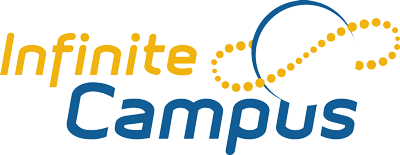 Get Credit for Your Hard Work!
Documenting hearing screens into Infinite Campus (IC) is a simple process. However, if any of the needed information is omitted, the screening or exam will not be counted by IC.
How to Document a Hearing Screen
First:
Go to the Index tab on the left side
Click on Student Information
Health
General
How to Document a Hearing Screen (cont.)
Choose the Screenings tab in the main portion of the screen and select new
Choose the screening type (hearing)
In the first date box, enter the date of exam/screening
Your Screen Should Look Like This
Choose the status:
Passed
Failed
Refused
In the Type Box, choose: Screening Type
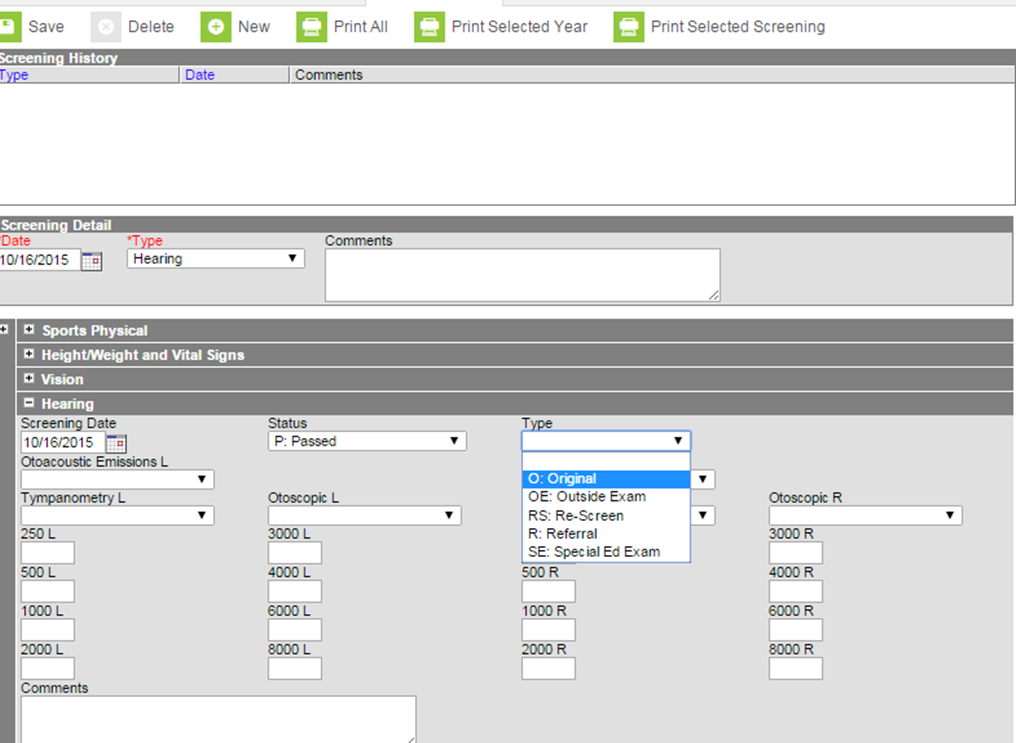 If it was a routine screening, choose original, then save
Batch Entries:
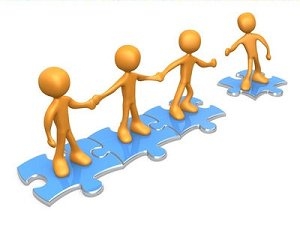 Batch entry is the quickest way to enter many screening results at one time
Batch Screening
To enter a batch screening:
00
Choose the following items:
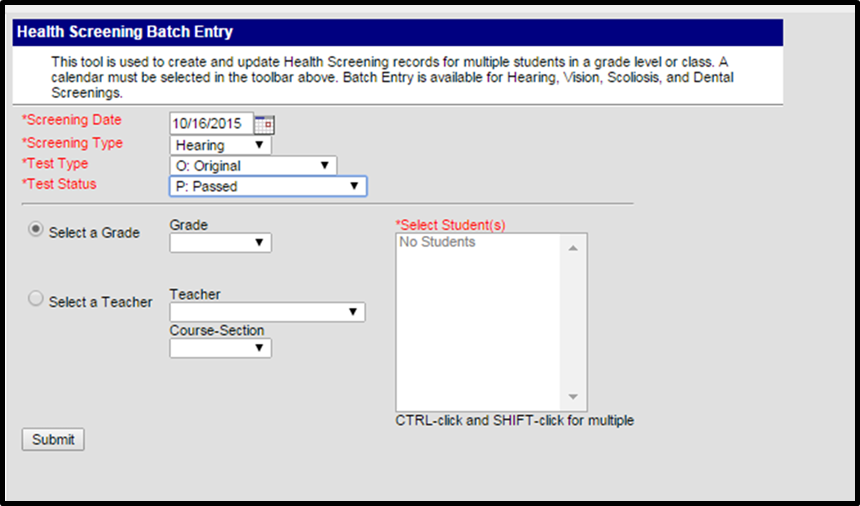 Screening date
Screening type (hearing)
Test type (original)
Test status (passed)
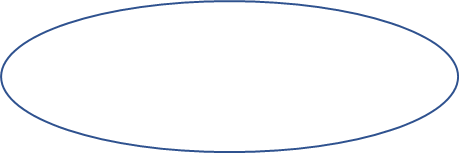 Batch Entry Continued
If you screened
a certain grade,
select it here.
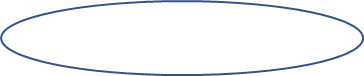 Choosing Teacher and Course Section
If you screened a certain class, 
choose the teacher’s name and the correct course-section
Finally,
Once you have chosen everything, click the submit 
button.
Correcting Results from Pass to Fail (Referral):
If you have a student or group of students who need to be referred for further evaluation or if you were unable to screen a student due to absence, you can correct their screening results individually.
How to Edit Your Entry
Go to the Screenings tab of the student you want to edit:
How to Edit Your Entry (part 2)
Choose the entry from the list of screenings 
It will have a “batch entry” listed in the comments section 
Double click the entry
How to Edit Your Entry (part 3)
Go to the status box, change to referred
 Enter any comments as needed  
Click Save
How to Edit Your Entry (part 4)
If the student was not screened that day:
Double click on the screening history box. 
Click delete
Contact Information:
Angie McDonald ADN, RN, NASSNC
KDE State School Nurse Consultant
Angela.McDonald@education.ky.gov

Michelle Malicote BSN, RN, NASSNC
KDPH School Health Branch Manager
Michelle.Malicote@ky.gov
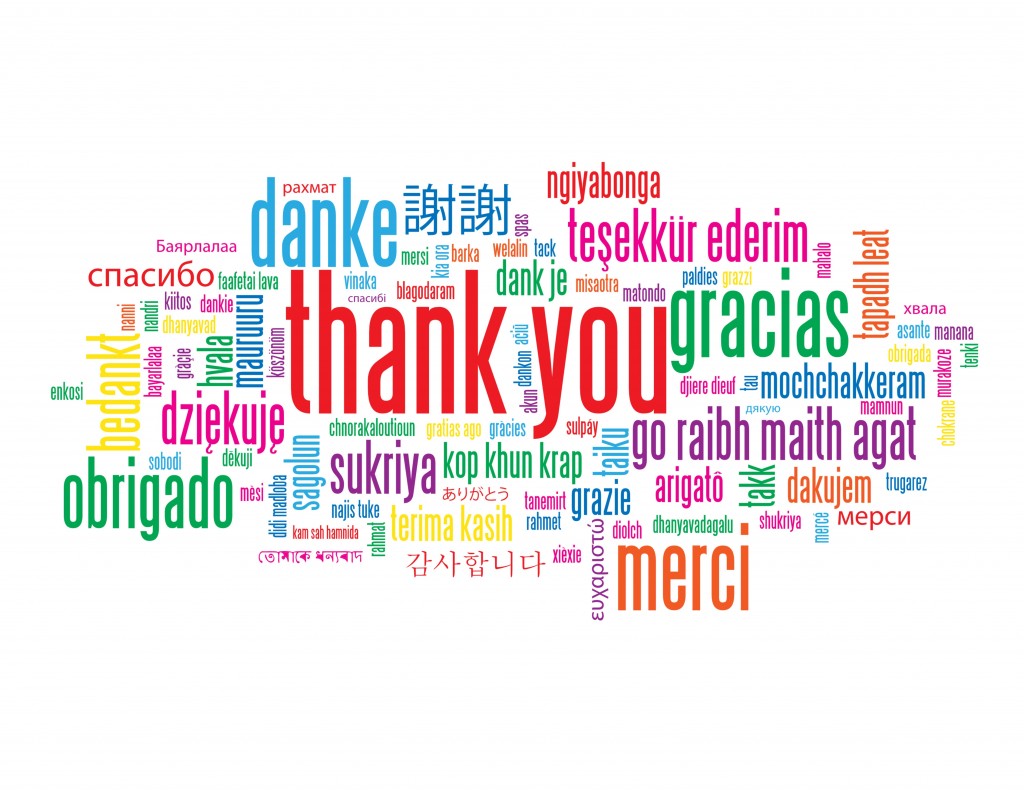 This Photo by Unknown Author is licensed under CC BY-NC-ND